Dermatitis
Rashes and Itchy Stuff
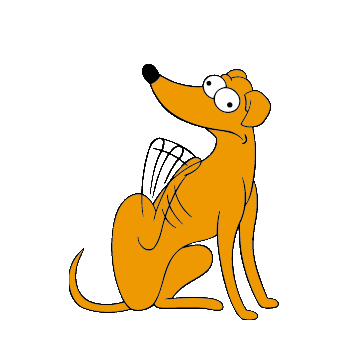 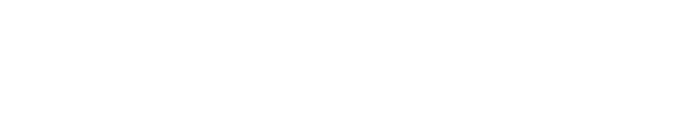 Structures of Skin
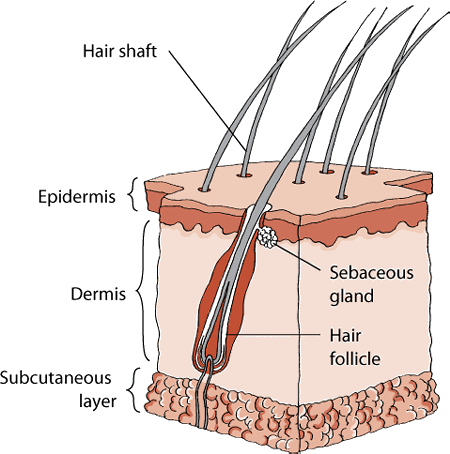 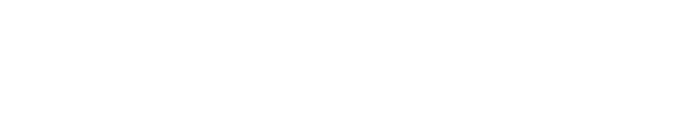 What is Dermatitis?
Dermatitis is inflammation of the skin

Incited by allergies, infection, mites, hormones or medication

Skin can become red, painful, itchy, crusty, flaky, oily or smelly

Caused by a combination of several factors:
	- Skin barrier dysfunction
	- Cell mediated immune responses
	- IgE mediated hypersensitivity
	- Environmental factors
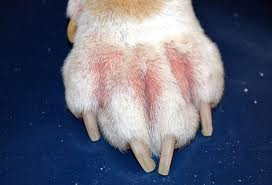 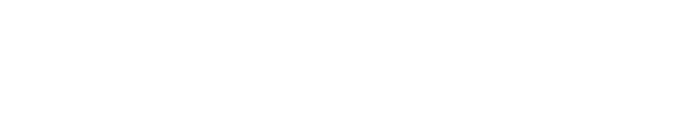 Dermatitis up Close
Allergen or chemical contacts skin
Normal skin cells with tight cell junctions
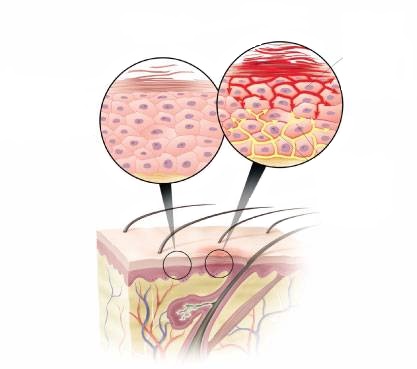 Cell connections start to loosen
Skin barrier is intact
Skin barrier is compromised
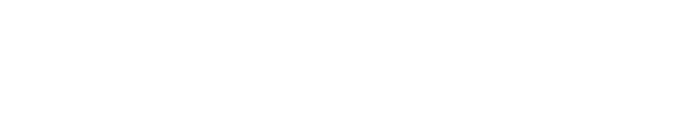 Dermatology terms
Otitis externa –inflammation of the outer ear canal

Atopic dermatitis – inflammation caused by allergens

Pododermatitis – inflammation of paws

Conjunctivitis – inflammation of eyelids

Acute moist dermatitis – commonly known as hot spots

Pyoderma – bacterial skin infection

Dermatophytosis – fungal skin infection

Demodicosis – inflammation caused by Demodex mite

Flea allergy dermatitis – inflammation due to flea bites
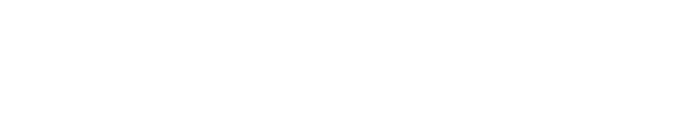 Common Vet Med Problems
Otitis Externa
Acute moist dermatitis
Atopic dermatitis 
Flea allergy dermatitis
Pyoderma
Demodicosis
Dermatophytosis
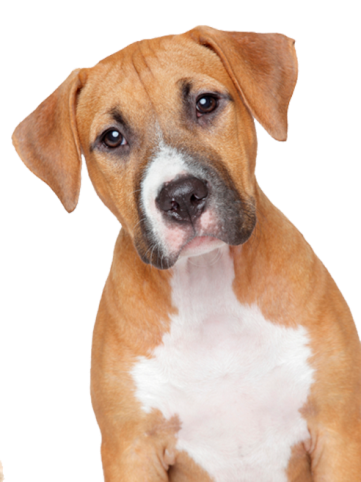 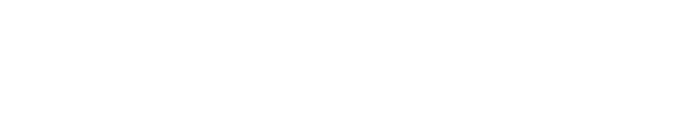 Otitis Externa
More common with breeds that have long ears
Animal is genetically predisposed to skin inflammation
Ear mites can cause inflammation
Bacterial and fungal infections are usually secondary
Excess scratching can cause a hematoma
Diagnosed by an ear swab and microscopy
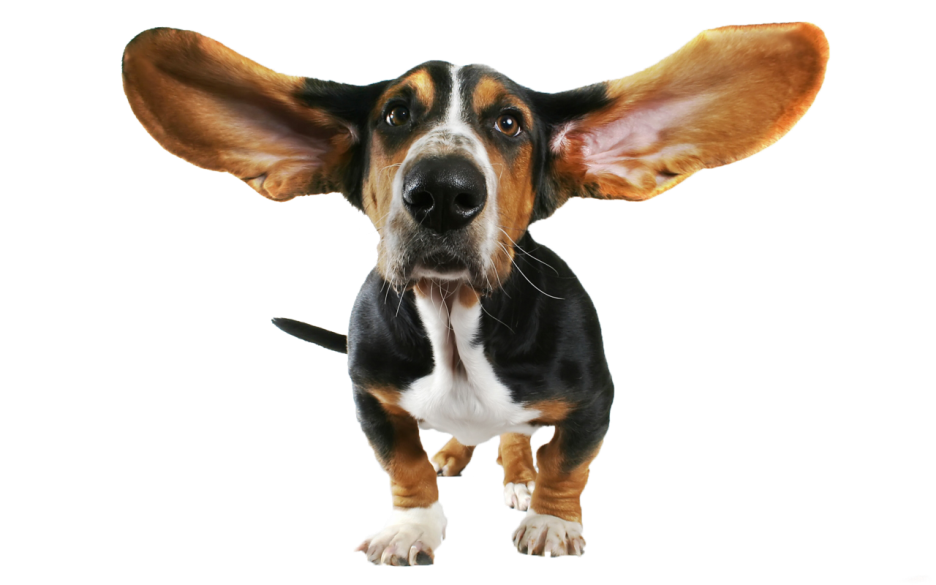 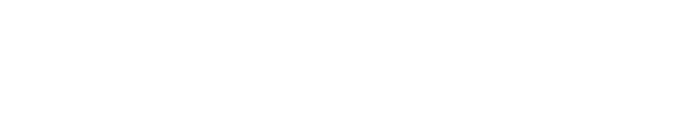 Ear mites
More common in cats – they are itchy and miserable
Diagnosed by microscopy
Mites are killed by a prescribed otic insecticide
An otic anti-inflammatory is usually prescribed
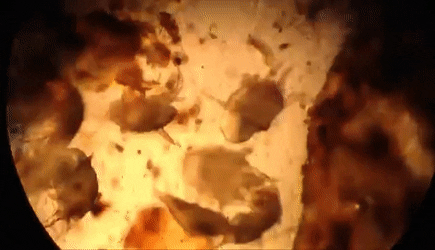 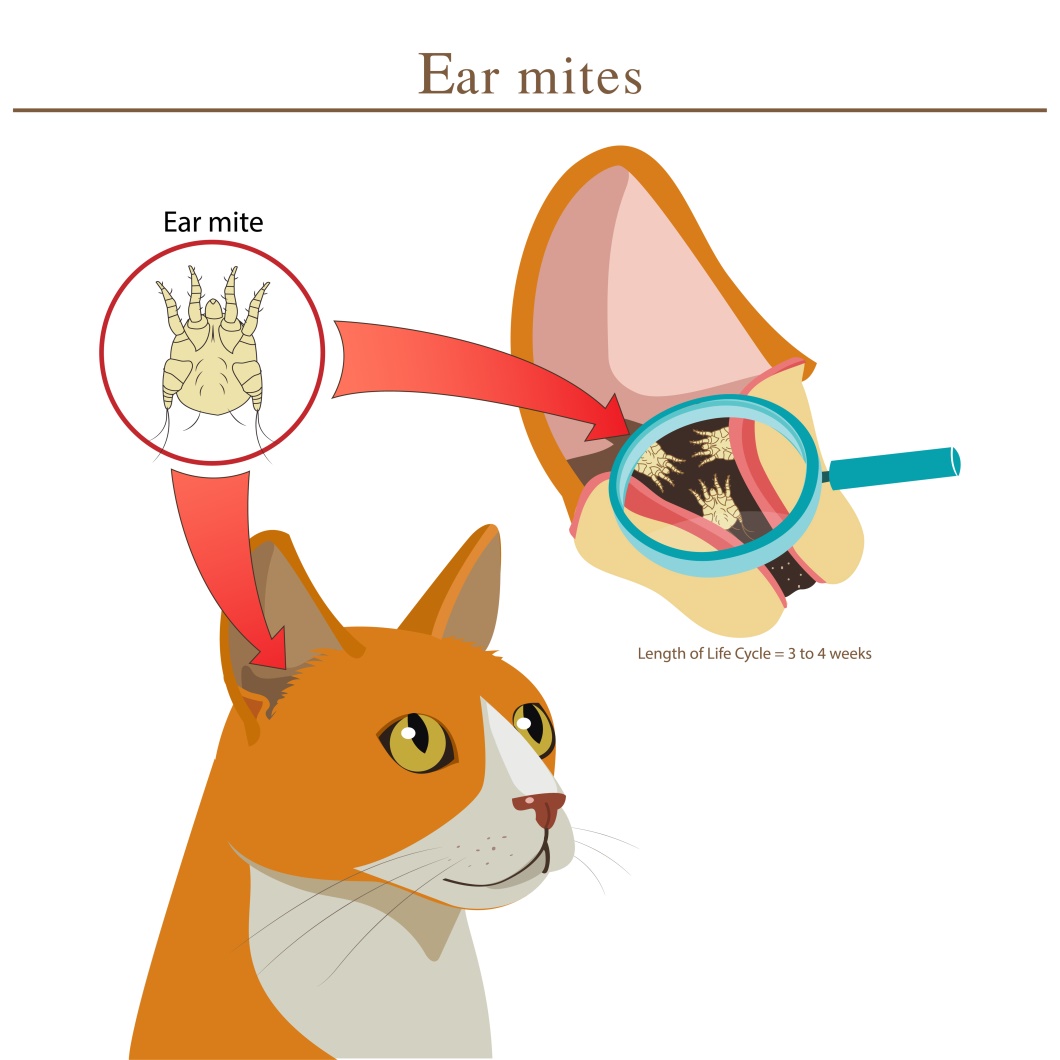 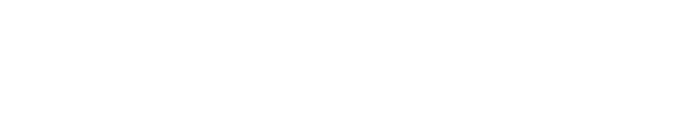 Ear infections
Ears are itchy and/or painful
Ear canal is usually red with yellowish, brown or black exudate
Yeast infection is most common
Commensal bacteria can overgrow
Pathogenic bacteria cause a true infection with pus
Treated with an otic antibiotic +/- fungicide and steroid
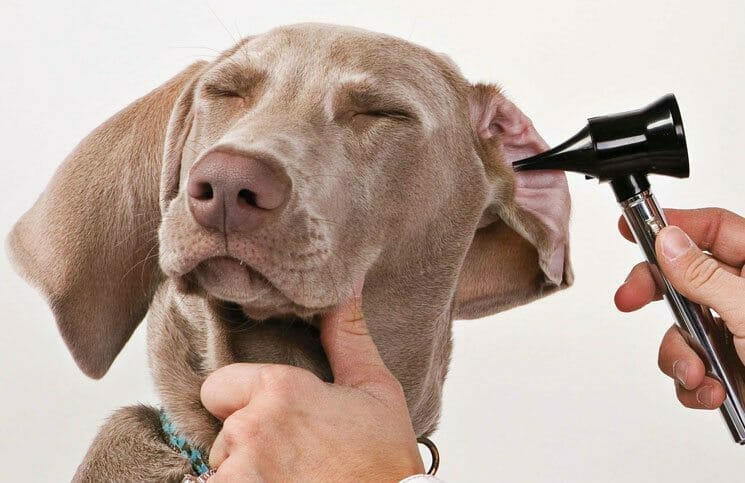 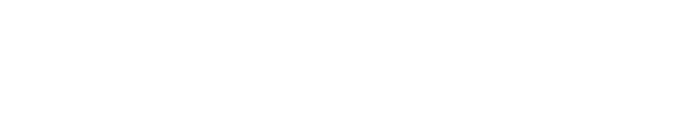 Acute Moist Dermatitis
Caused by any skin irritation that makes dog lick, chew or scratch
Skin is red, hot, painful and oozing
Long haired breeds are more susceptible
Topical steroids are usually needed to calm inflammation
Secondary pyoderma may require antibiotics
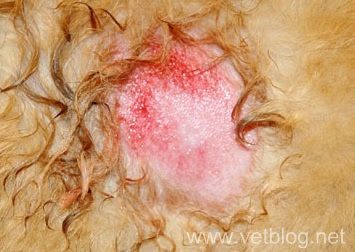 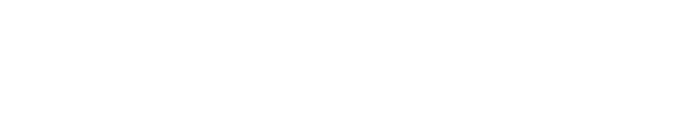 Atopic Dermatitis
Caused by a response to an allergen (topical or oral)
Goals are to treat inflammation and itchiness
Treated by anti-histamines +/- steroids or new inflammatory blockers
Control by reducing allergens (bathing and hypoallergenic diet)
Immunotherapy is an alternative
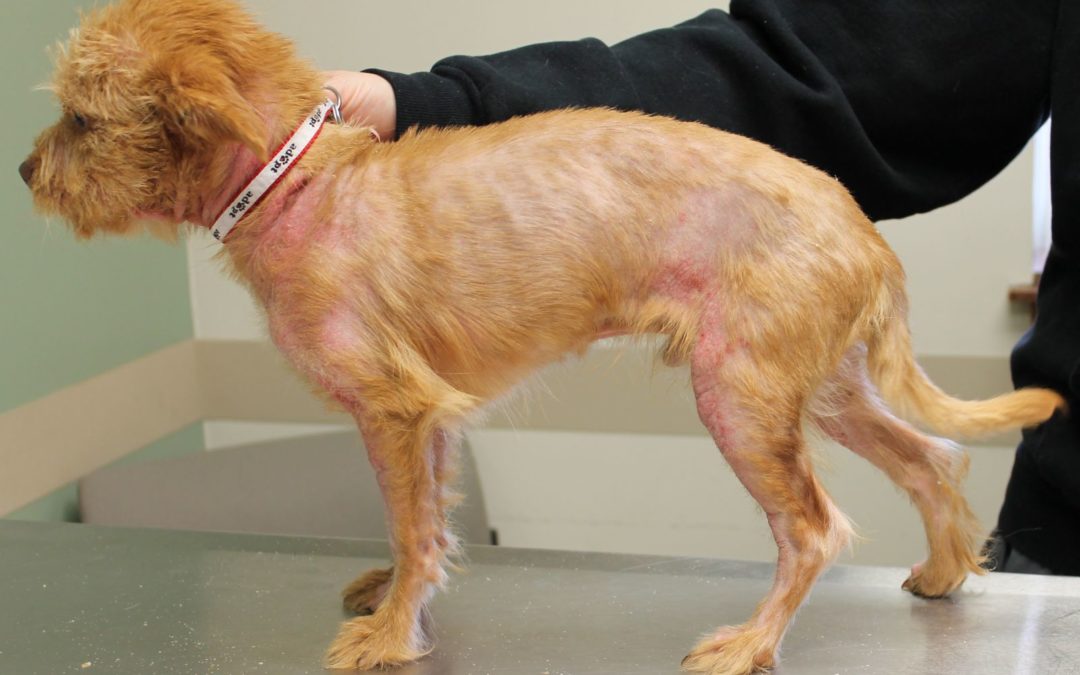 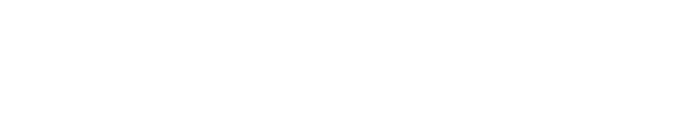 Flea Allergy Dermatitis
Caused by a hypersensitivity to a flea bite
A single bite can cause system-wide skin inflammation
Steroids are usually prescribed for inflammation
Fleas killed with topical or oral insecticide
Environment must also be treated
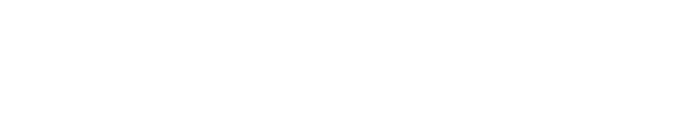 Finding Fleas
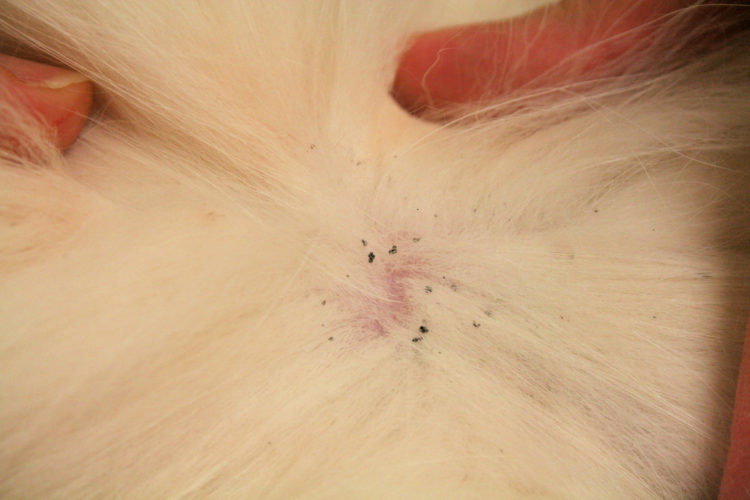 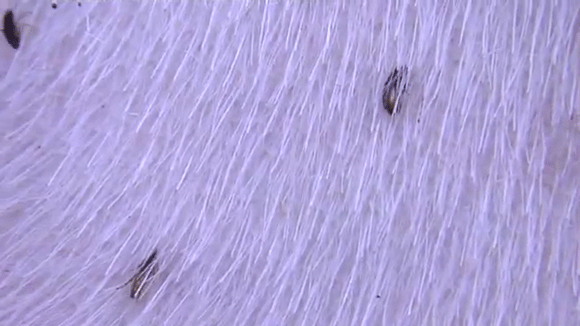 See fleas in fur
See flea dirt in fur
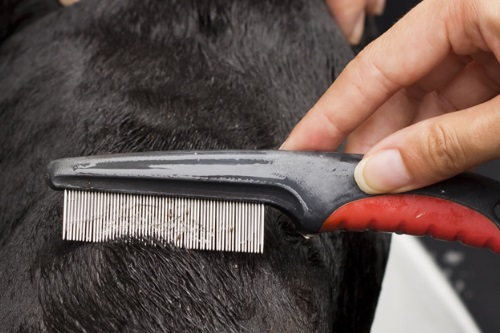 See fleas on flea comb or on table
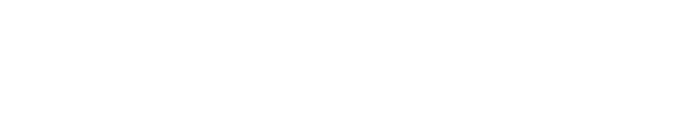 Pyoderma
Often secondary to dermatitis
Often seen on abdomen of puppies
Diagnosed by skin swab 
Staph infections are most common
Treated with topical or oral antibiotics
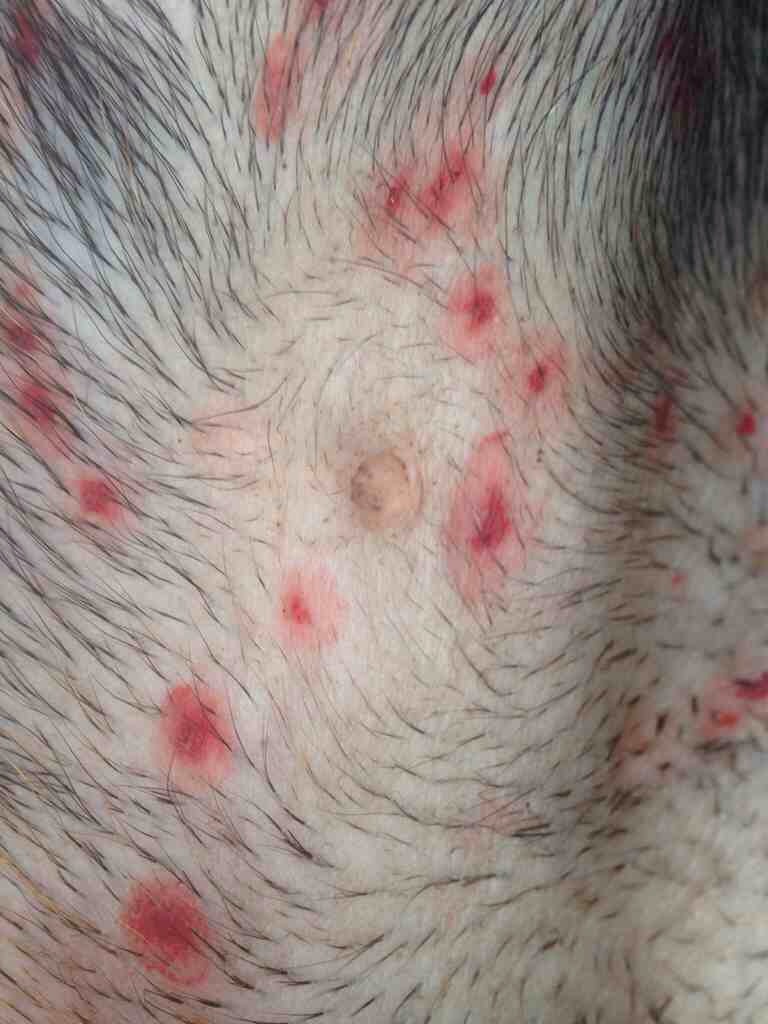 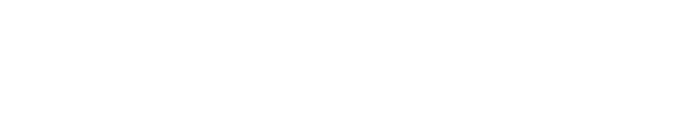 Demodicosis
Caused by the Demodex mite that normally lives in hair follicles 
Dysfunction of skin barrier allows mite to cause inflammation
Fur loss and thick, crusty skin are hallmark signs
Secondary pyoderma is common
Diagnosed by skin scrape and microscopy
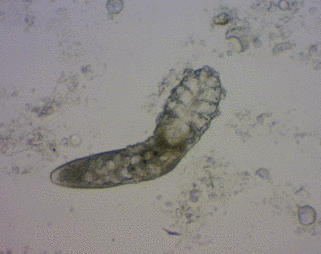 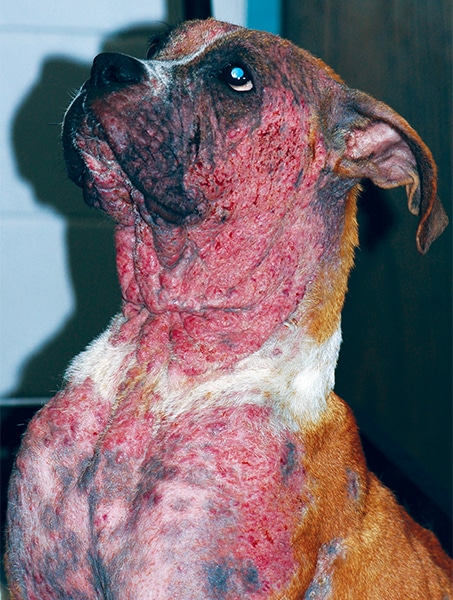 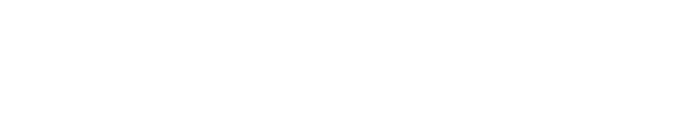 Dermatophytosis
Also called ringworm but is caused by a fungus
Common in shelter cats, but any animal can be infected
Itchy, contagious and zoonotic! 
Fur falls out around lesion – lesion is round and red +/- dark edge
Diagnosed by ultraviolet light or fungal culture
Treat with oral or topical antifungal
Remove spores from environment
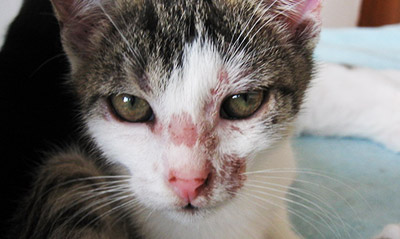 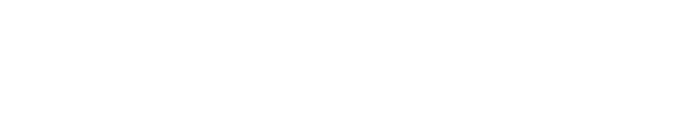 Time to play with Ear Swabs!
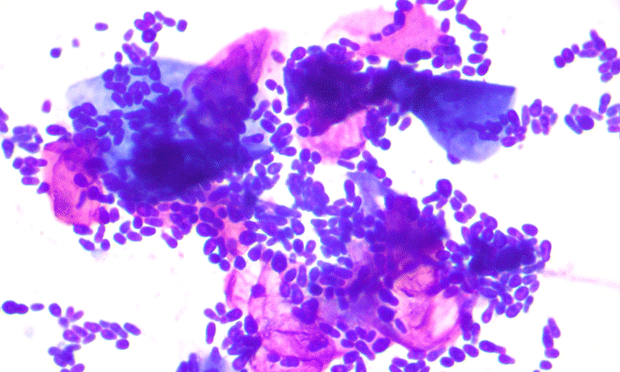 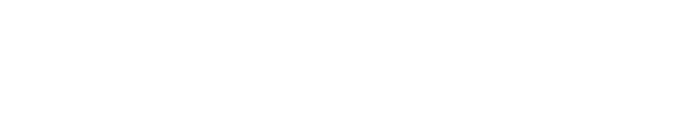